Please note 
This is just an example of what your notebook should look like. Yours may have different assignments, different notes –depends on the year. Please use this as a general guide only. Read the reference sheets in Interactive Notebook for more specifics
Mrs. Farmer’s Example Interactive NotebookRegular Chemistry
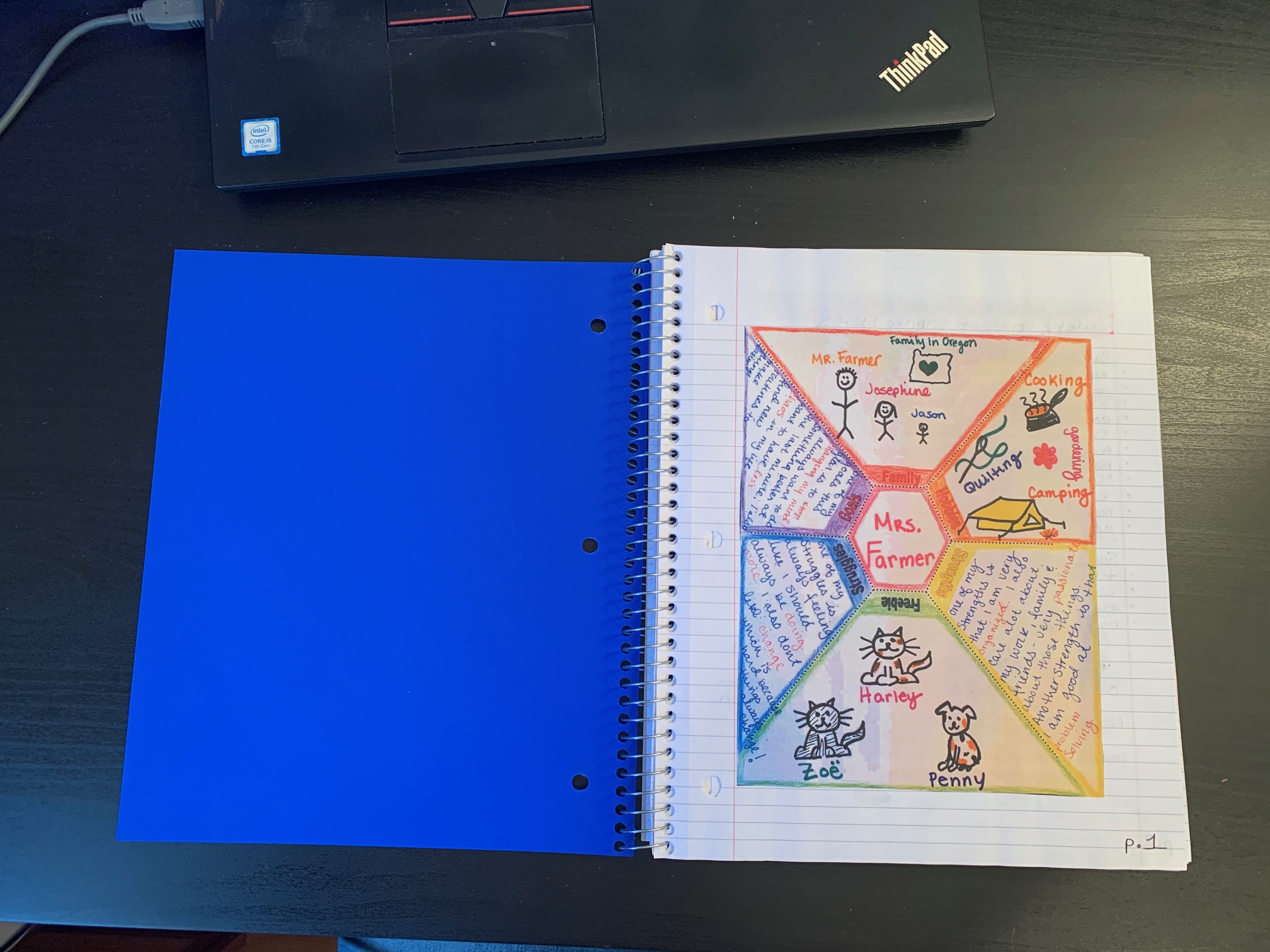 All About Me Page 1
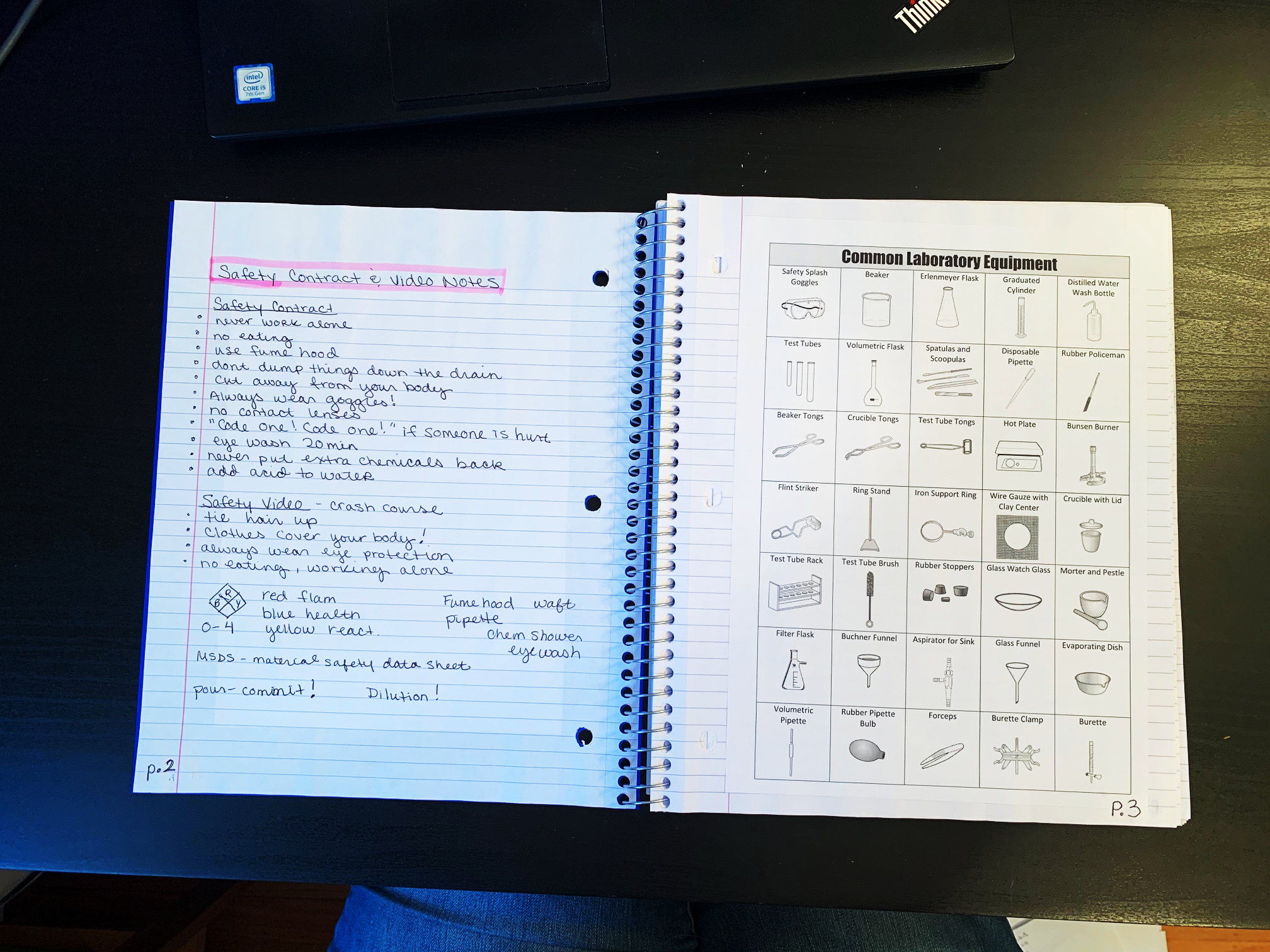 Safety Work Page 2Common Lab Equipment Page 3
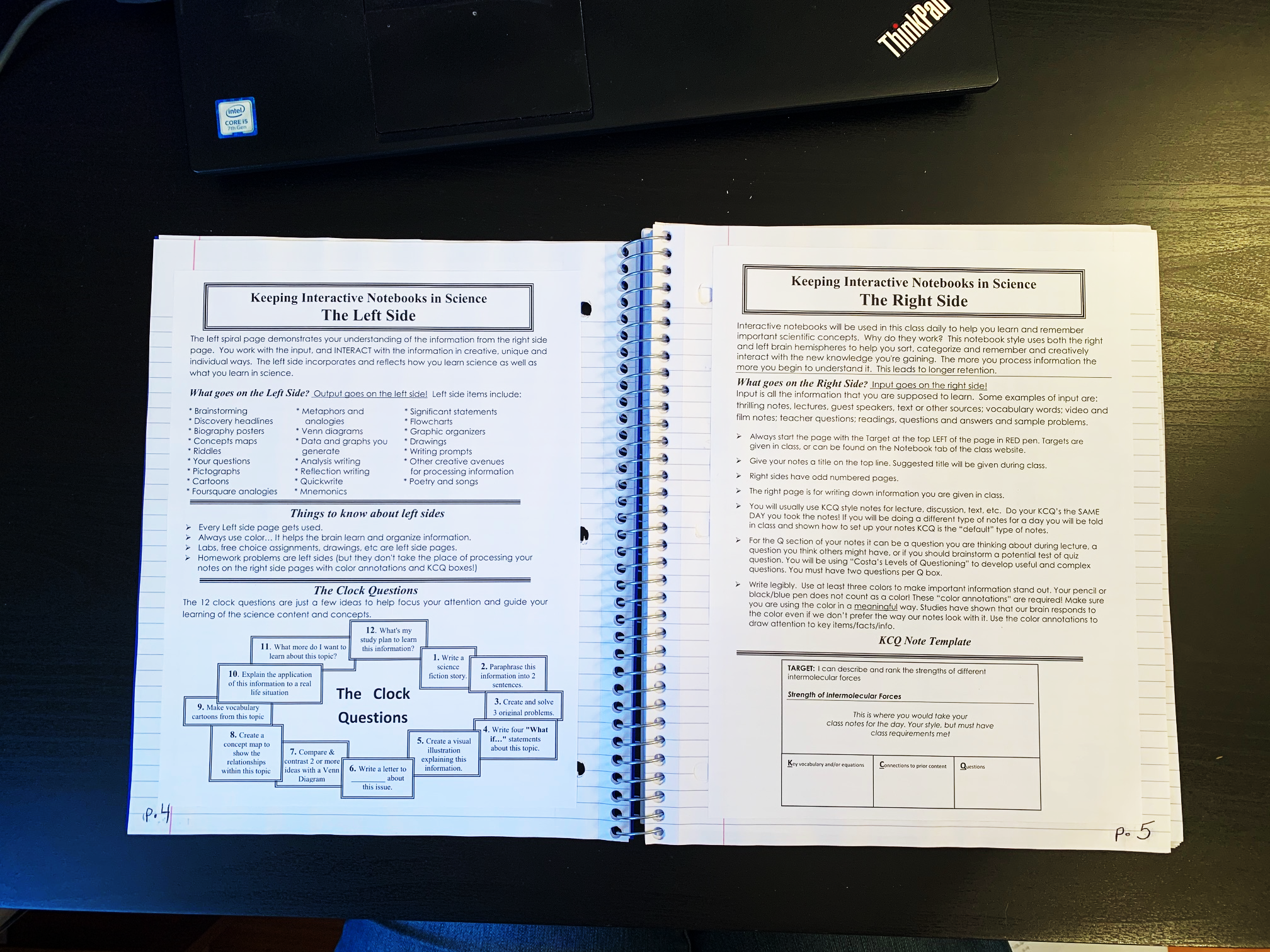 The Left SidePage 4The Right SidePage 5
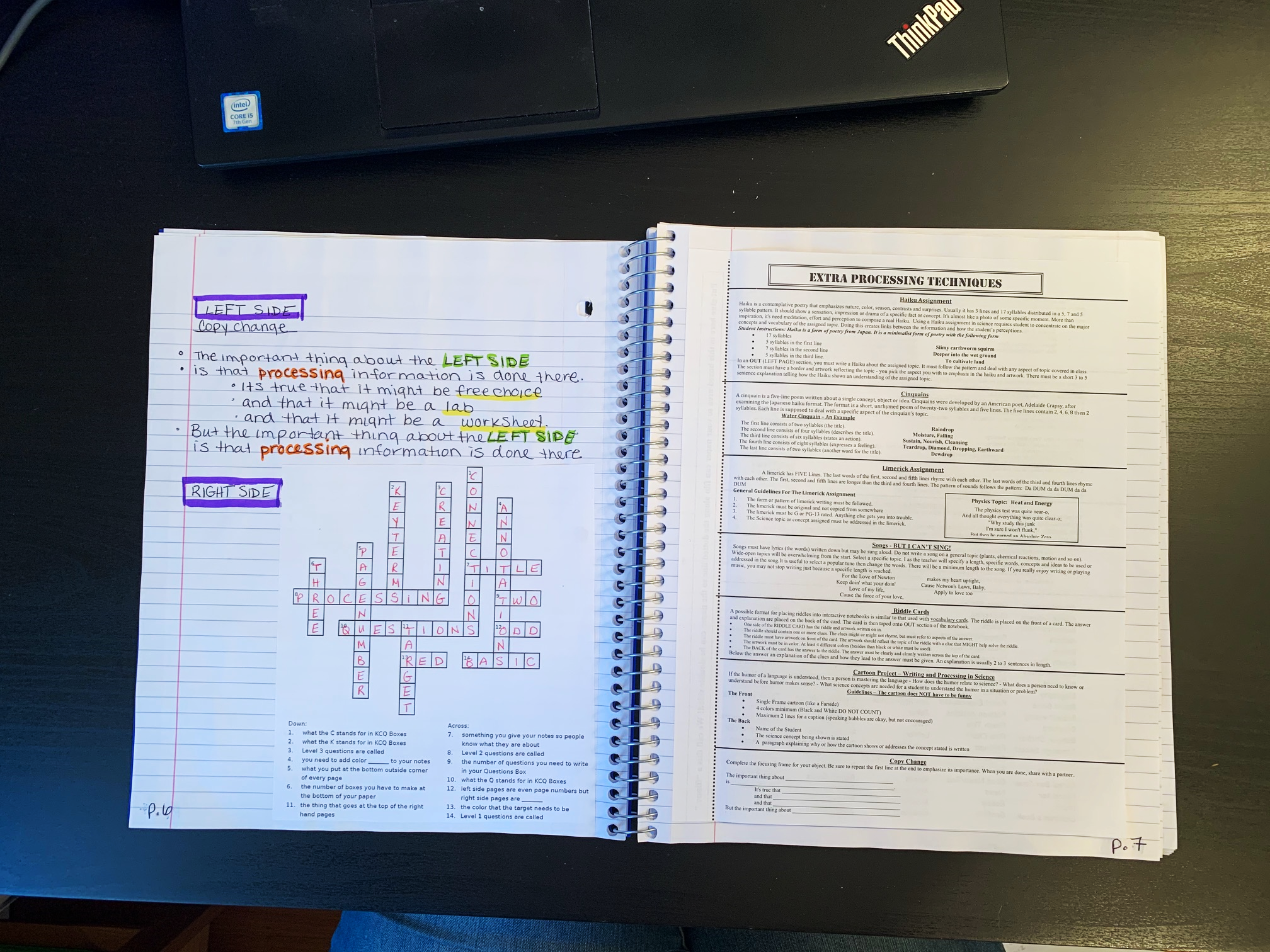 Free Choice ProcessingPage 6Processing TechniquesPage 7
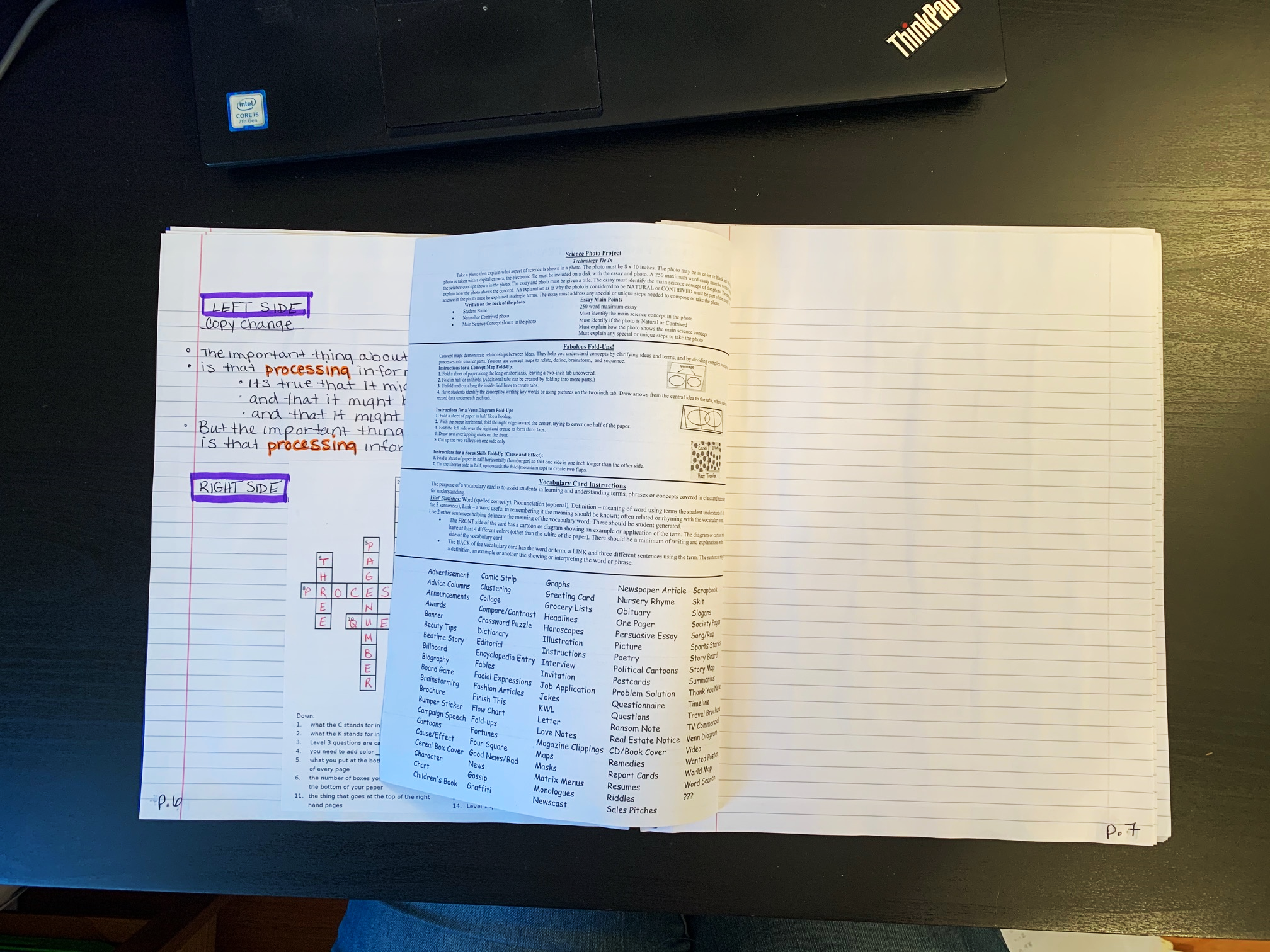 Some Pages are “Flippies” – you can glue just the edge down and then can flip to see the back side.
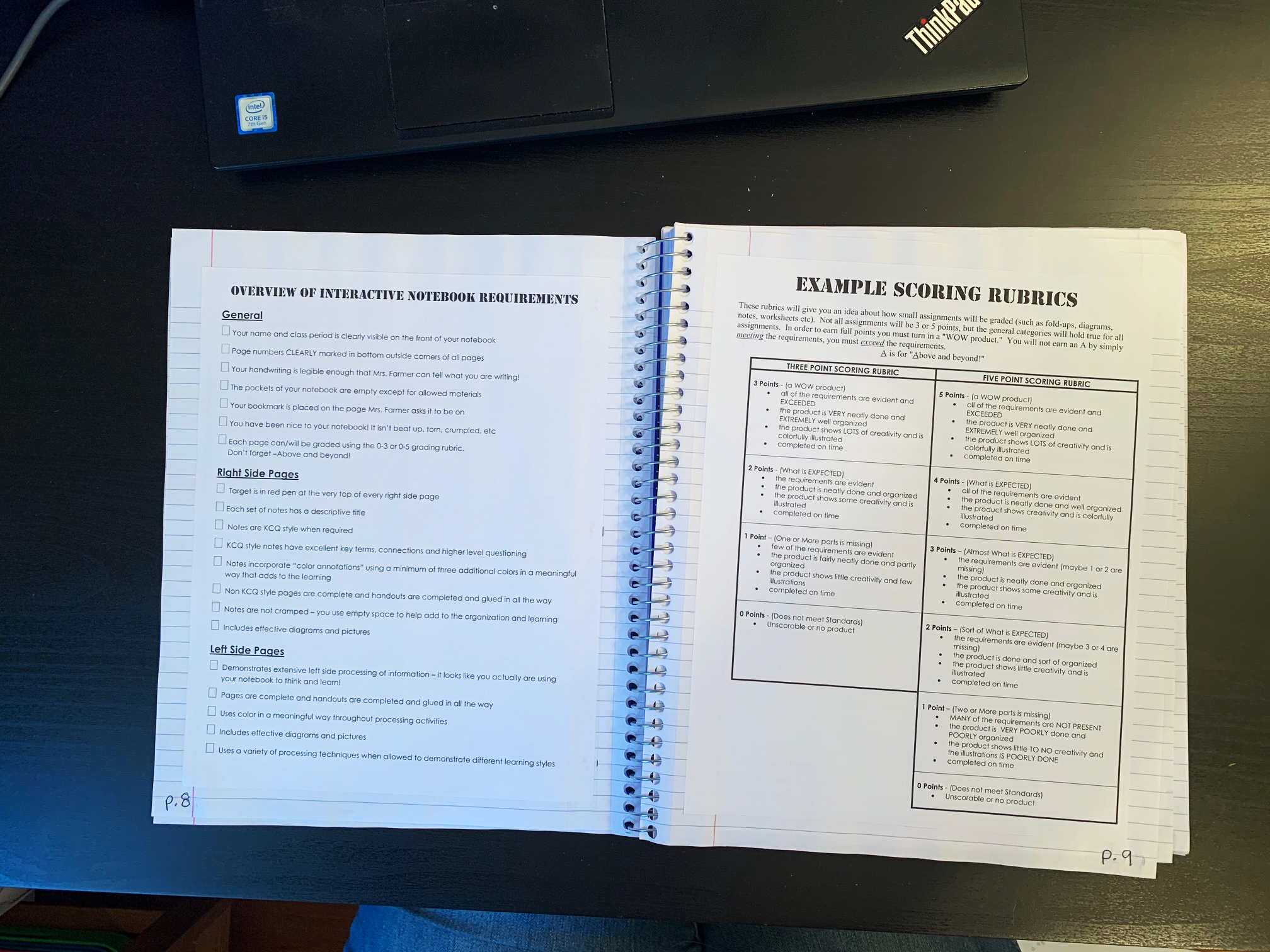 Notebook RequirementsPage 8Example RubricsPage 9
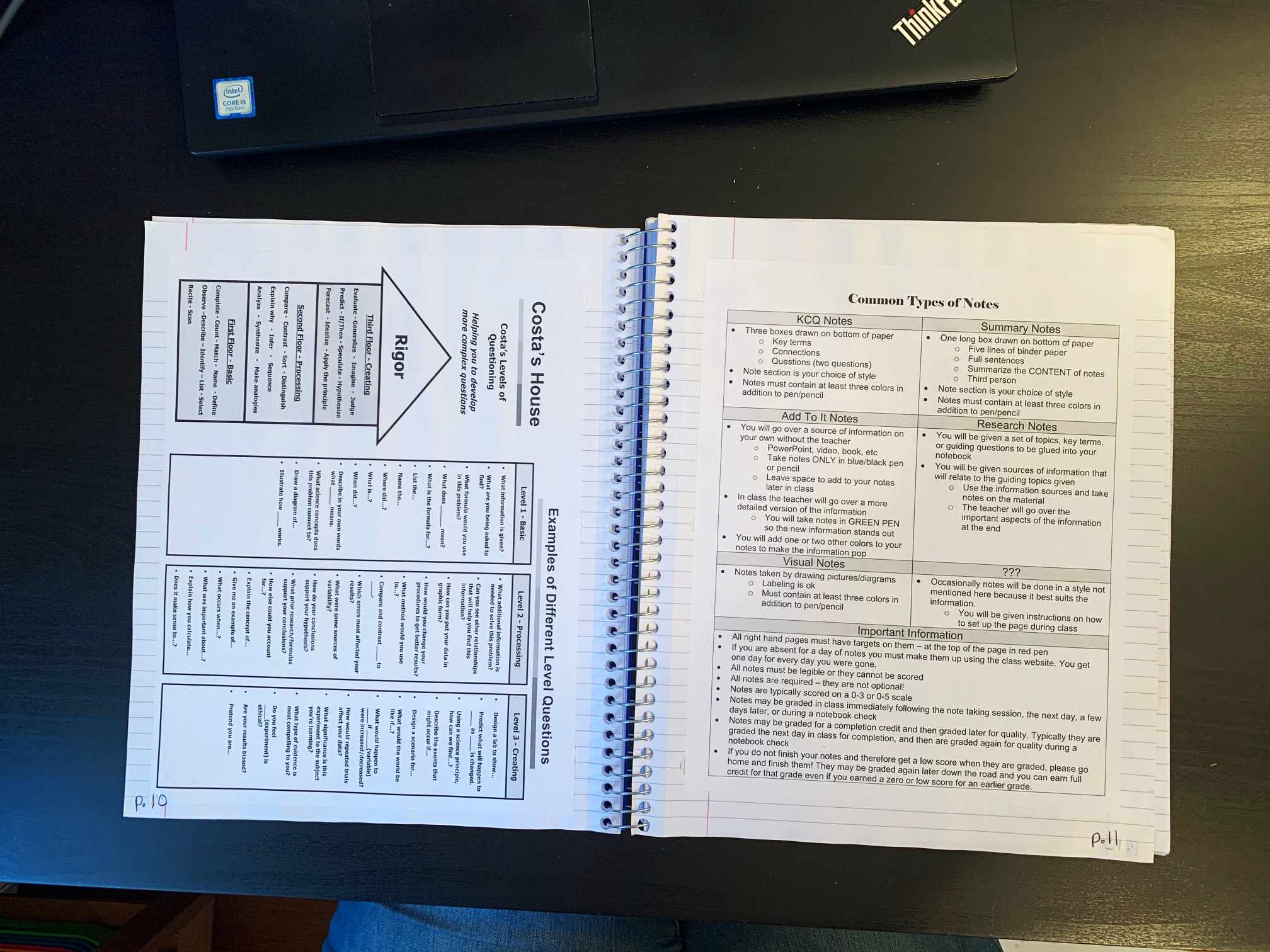 Levels of QuestionsPage 10Types of Notes Page 11
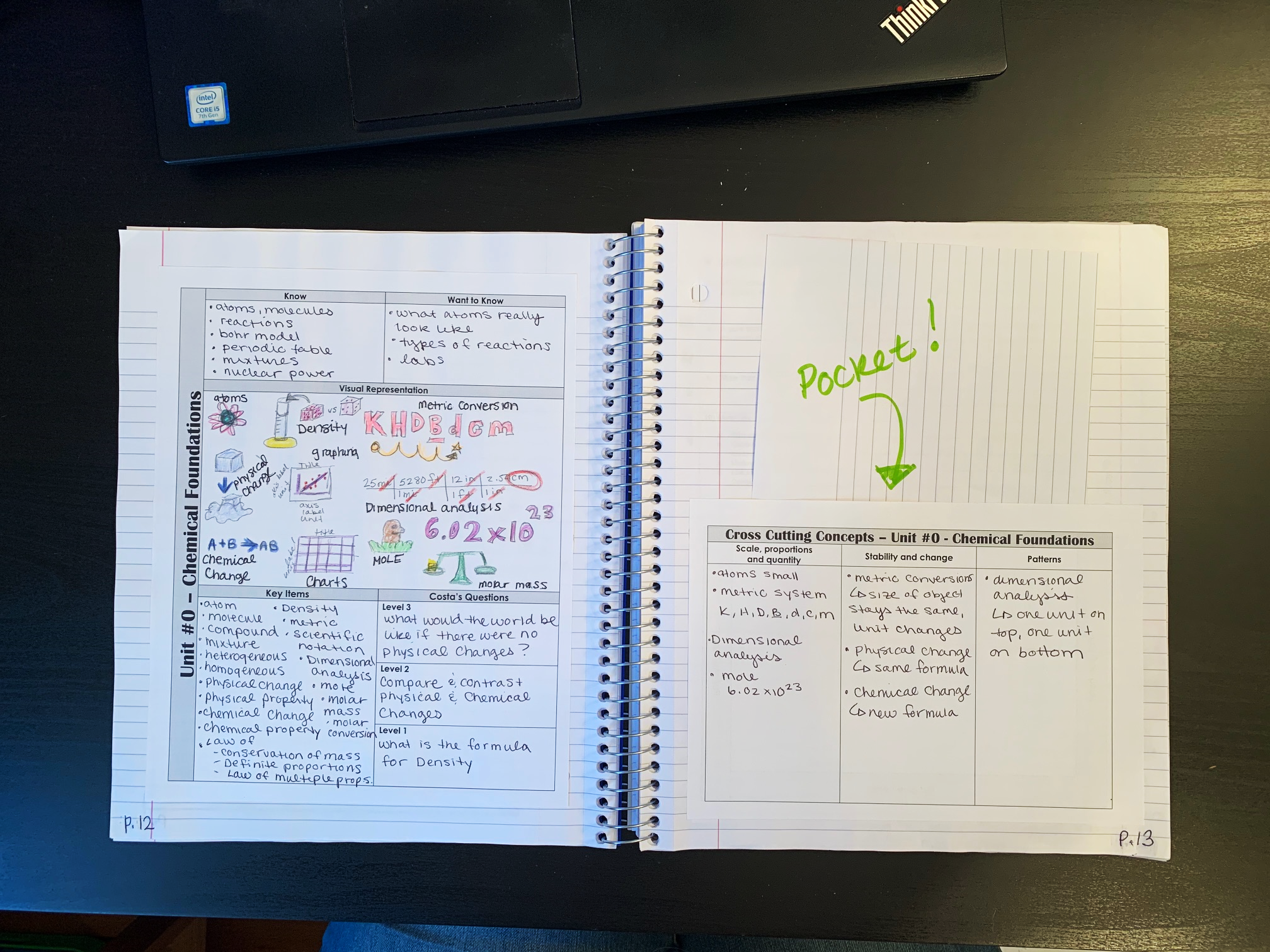 Unit Intro PagePage 12Cross Cutting Concept PocketPage 13
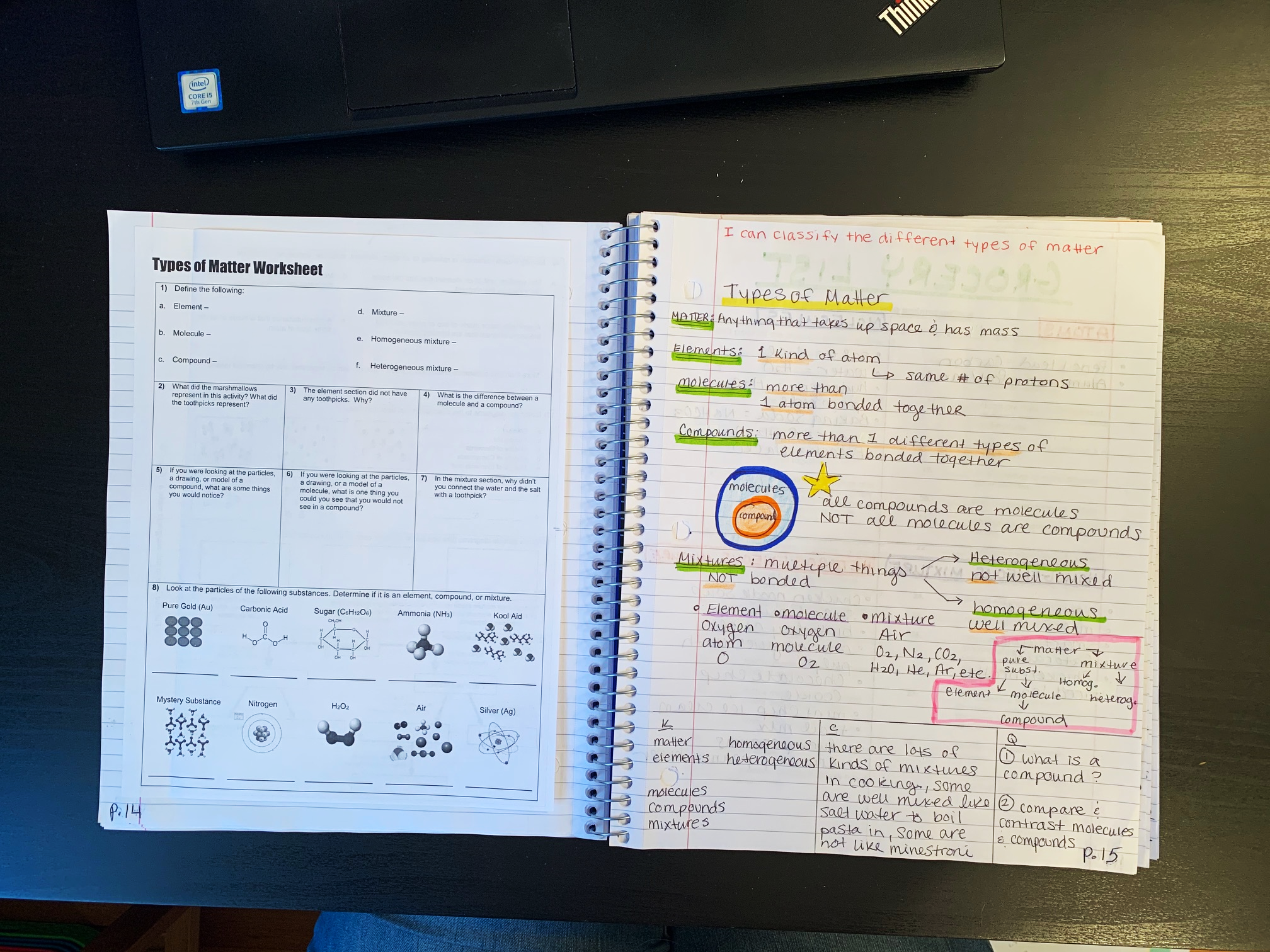 WorksheetPage 14KCQ NotesPage 15
Feel Free to add tabs, bookmarks, etc to your notebook! Make it work for you!
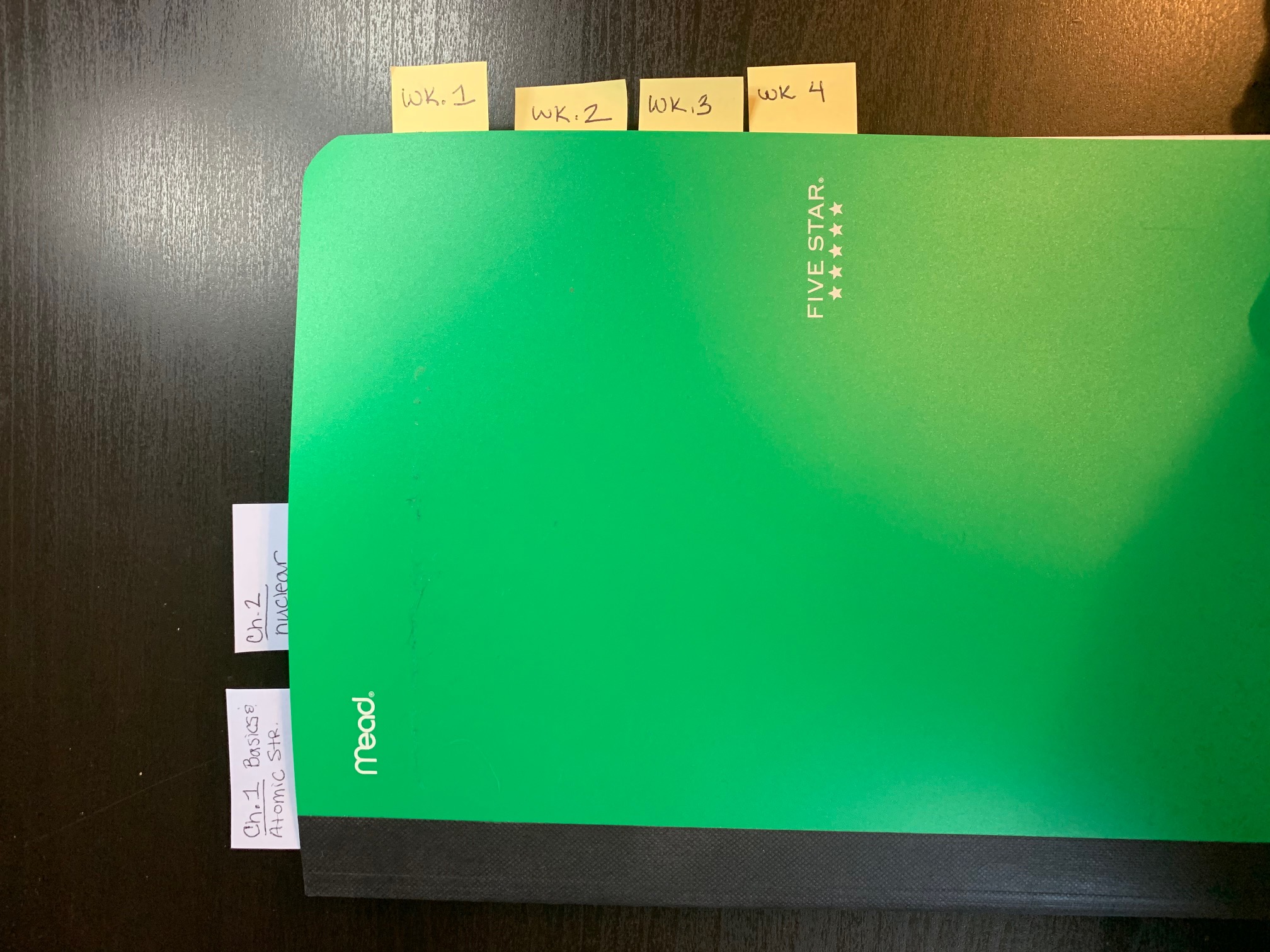 *Yes, I know this is a composition book, this example photo is from my Honors class and they use Composition Notebooks instead of spiral ones. The idea still applies! 
I like to make a pocket in the back to hold a little ziplock bag filled with my Glue Ins for my notes. That way I can print them all at once, cut them to size, and not lose them!
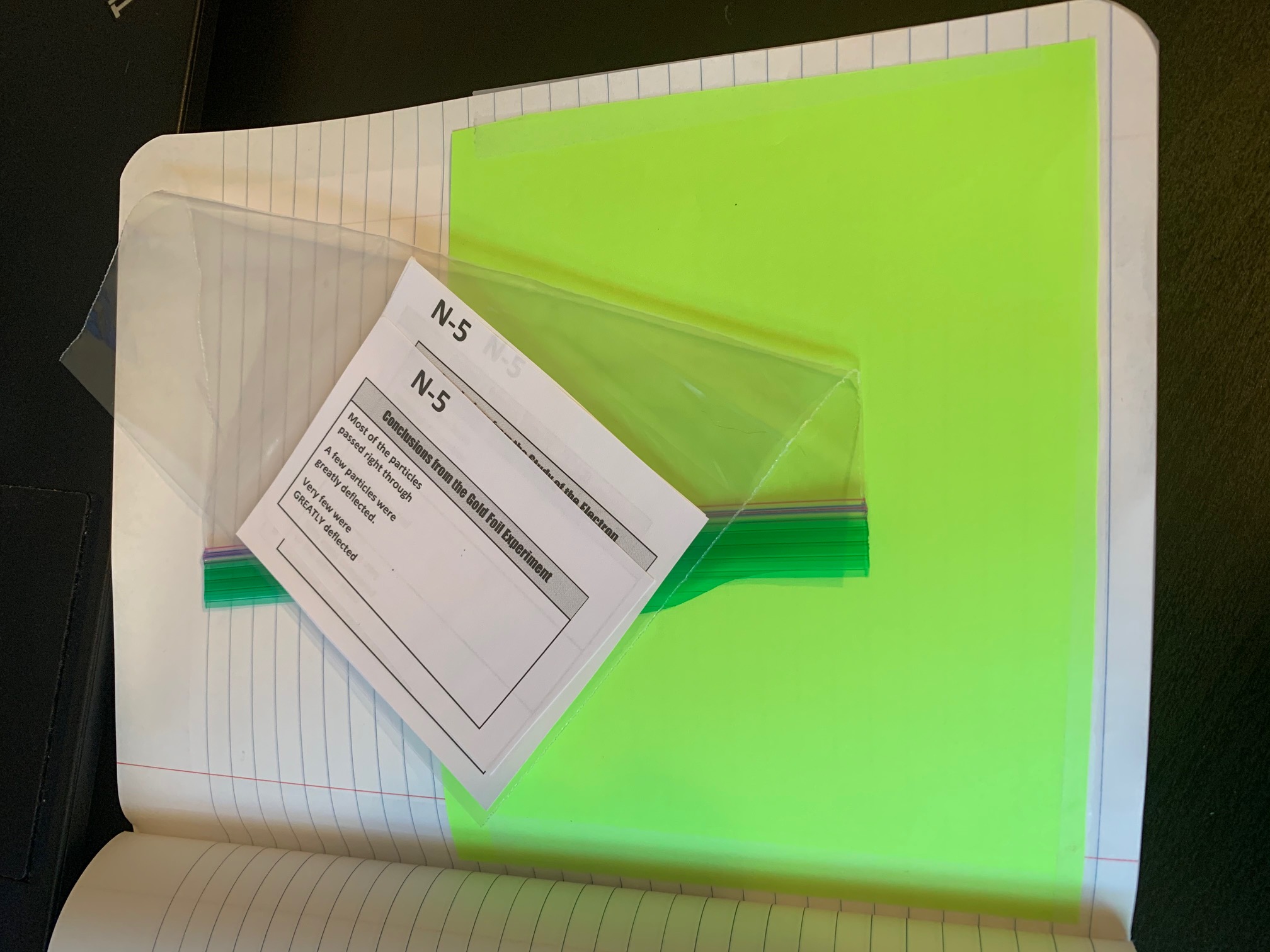 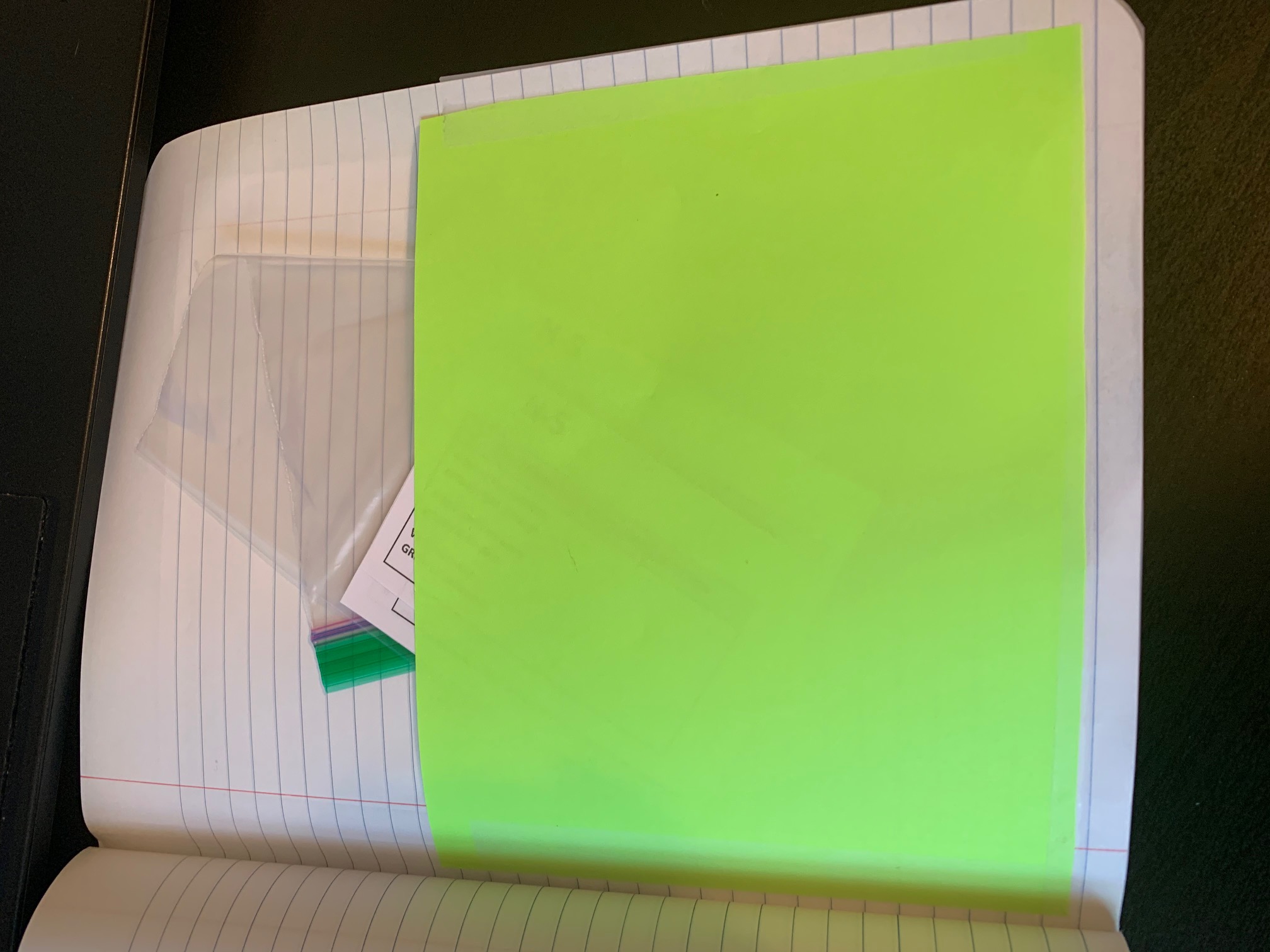 *Yes, I know this is a composition book, this example photo is from my Honors class and they use Composition Notebooks instead of spiral ones. The idea still applies! 
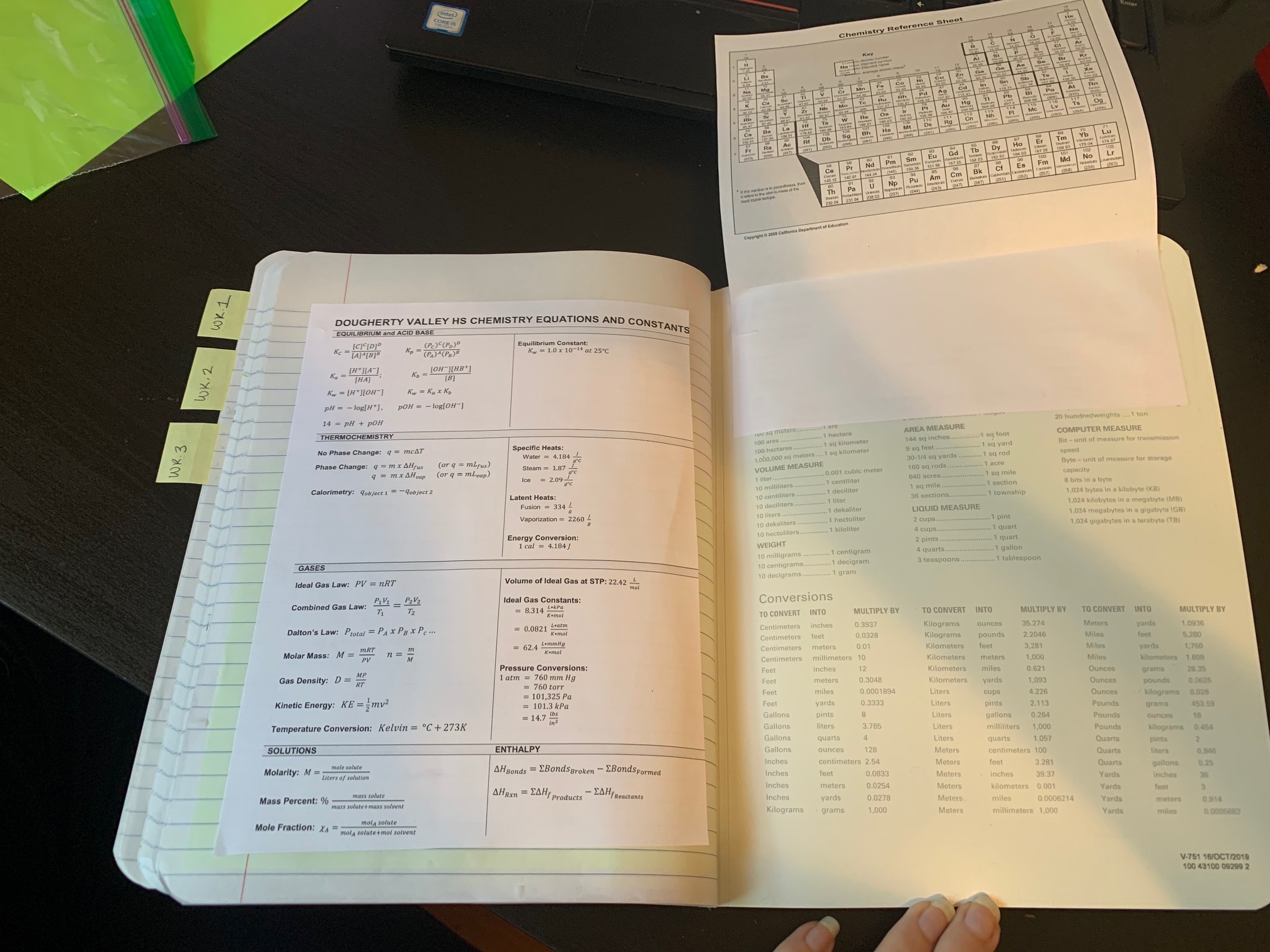 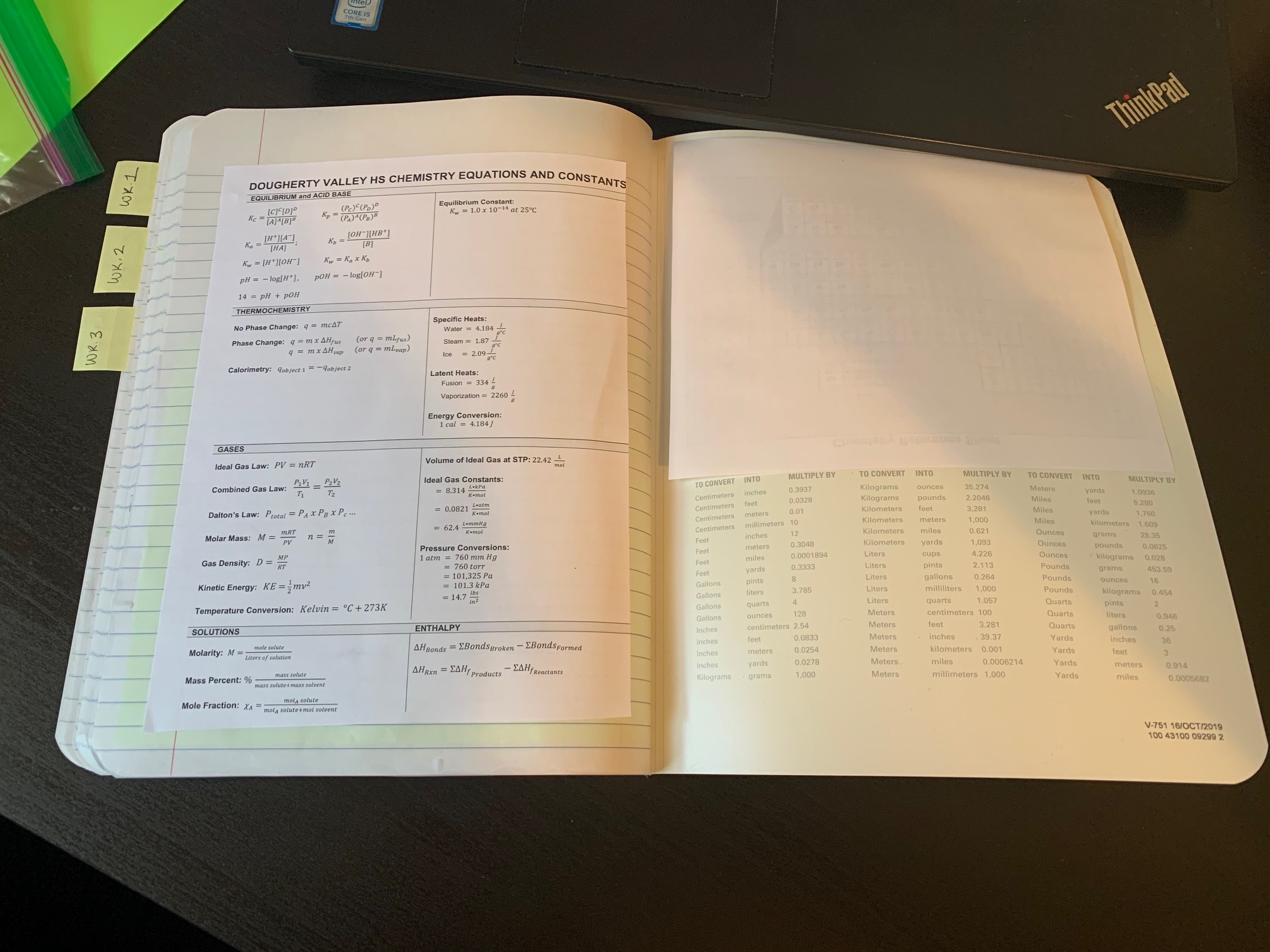 I like to print a small periodic table (you can shrink it down to 75% in the print menu) and then I glue/tape it onto the back inside cover so it flips out of my notebook! Very handy!
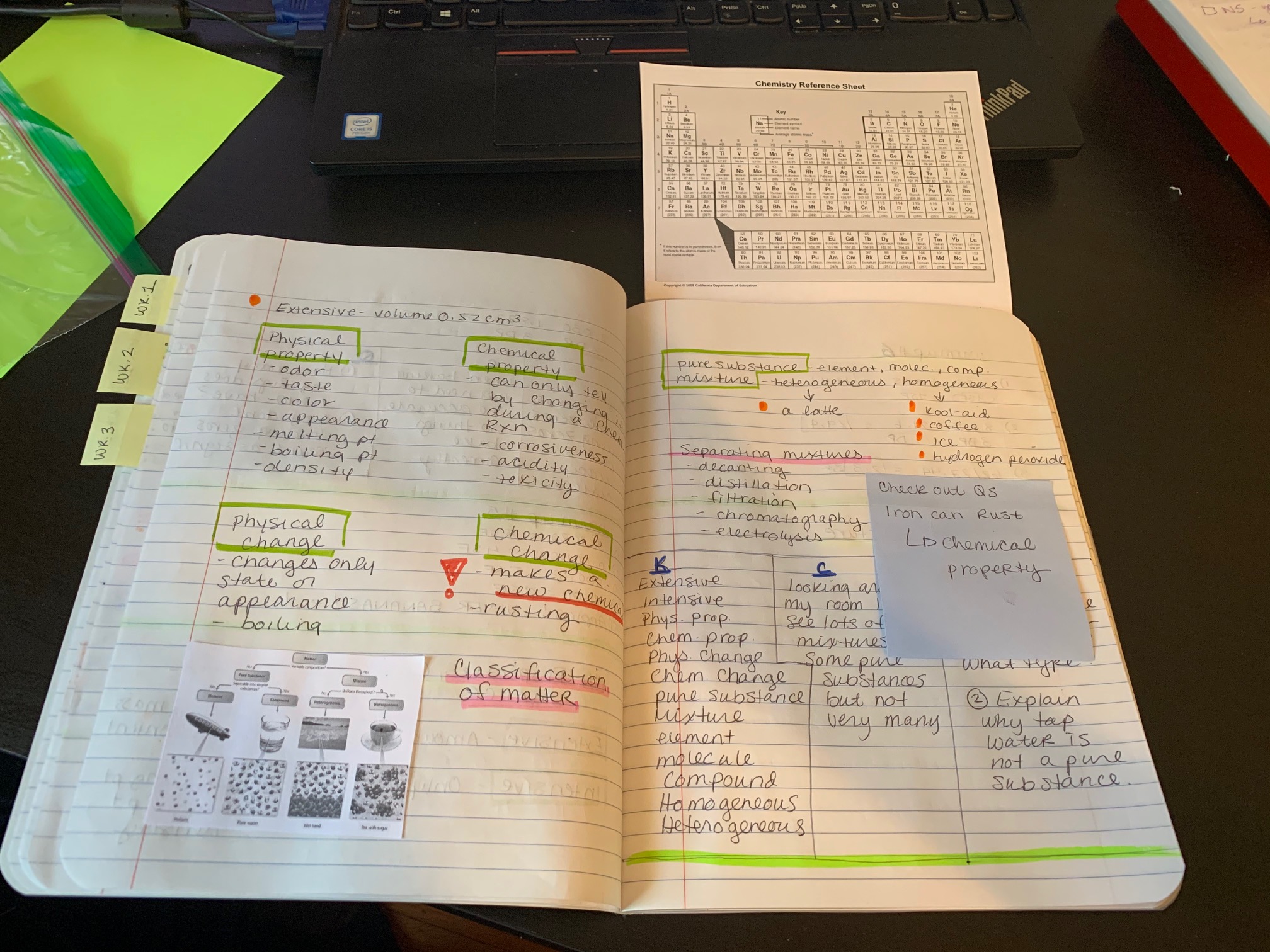 *Yes, I know this is a composition book, this example photo is from my Honors class and they use Composition Notebooks instead of spiral ones. The idea still applies! 
Large clear numbering on outside, bottom page corners
Large clear title for the notes
Target at the top in RED pen (our brain behaves differently when it sees red!)
Space left in the notes around important points   – do not crowd your notes! We have lots of space       in our notebooks, use it!
KCQ Boxes on the bottom
Practice problems done in the notes
Color annotations added
The next set of slides are just examples of the first few weeks of worksheets and notes. Try to look for the following things.
Color Annotations adding a minimum of three additional colors to the notes. 
Color Annotations done in a meaningful way – I didn’t just scribble the background or highlight every word a different color. 
More is not always better! 
Be careful to not focus on “decorating” or “coloring” your notes – you are supposed to be doing color “annotations.” Sometimes people have beautiful notes but they spent more time on what they look like than thinking about what the notes say!
The next set of slides are just examples of the first few weeks of warmups and notes. Try to look for the following things.
KCQ Boxes added to the end of each set of notes
Make the boxes fit the work that needs to be in them, don’t draw the boxes and then squeeze in the information! Use as much space as needed. You can always make little flippies if you need to
All key terms, not just words that’re new to you!
Connections can be to previous classes, things you saw on TV etc – but they should be specific. Don’t just write “7th grade” 
Questions – two questions, one lower level, one higher level. You do not have to answer them!
The next set of slides are just examples of the first few weeks of warmups and notes. Try to look for the following things.
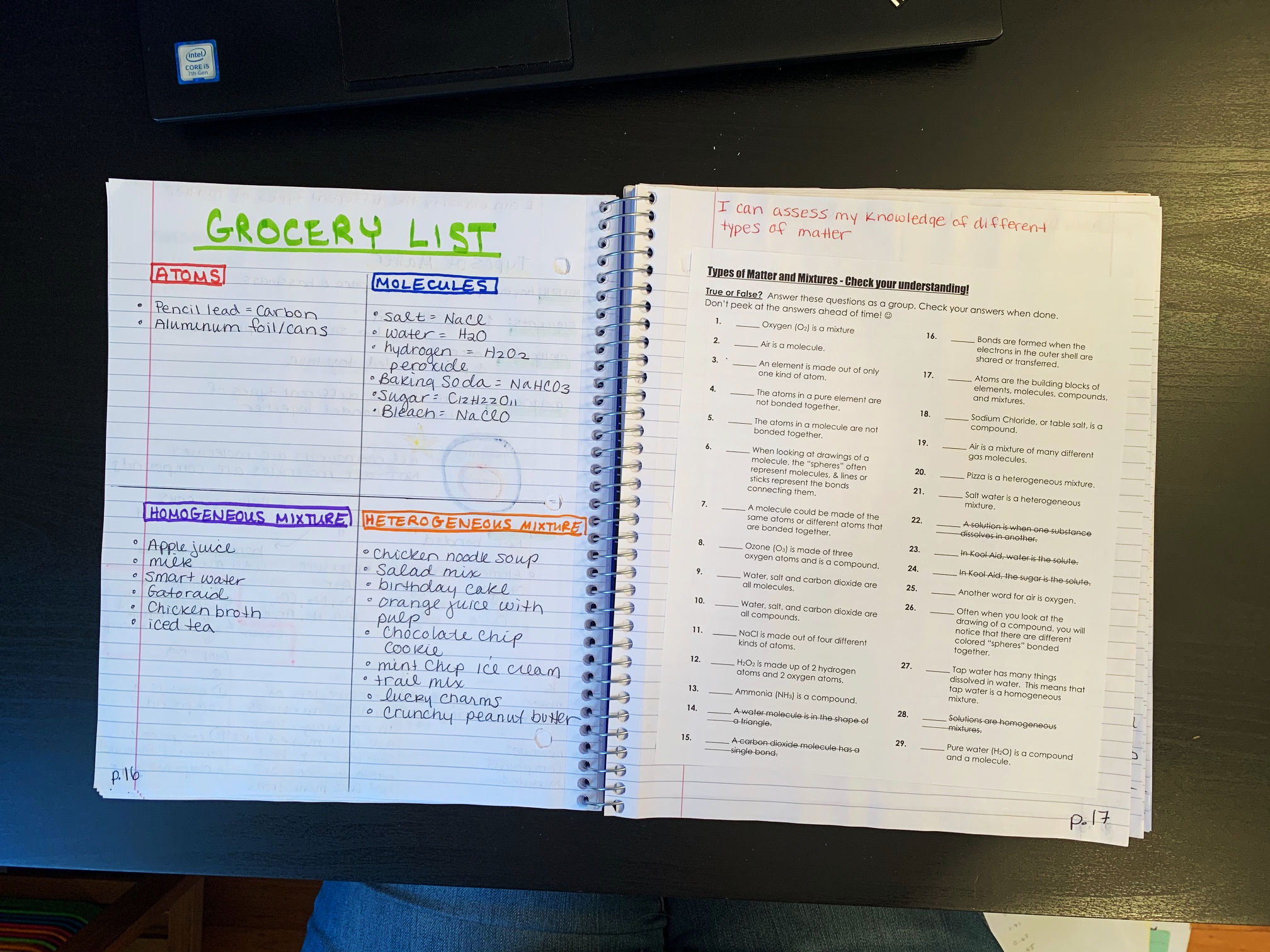 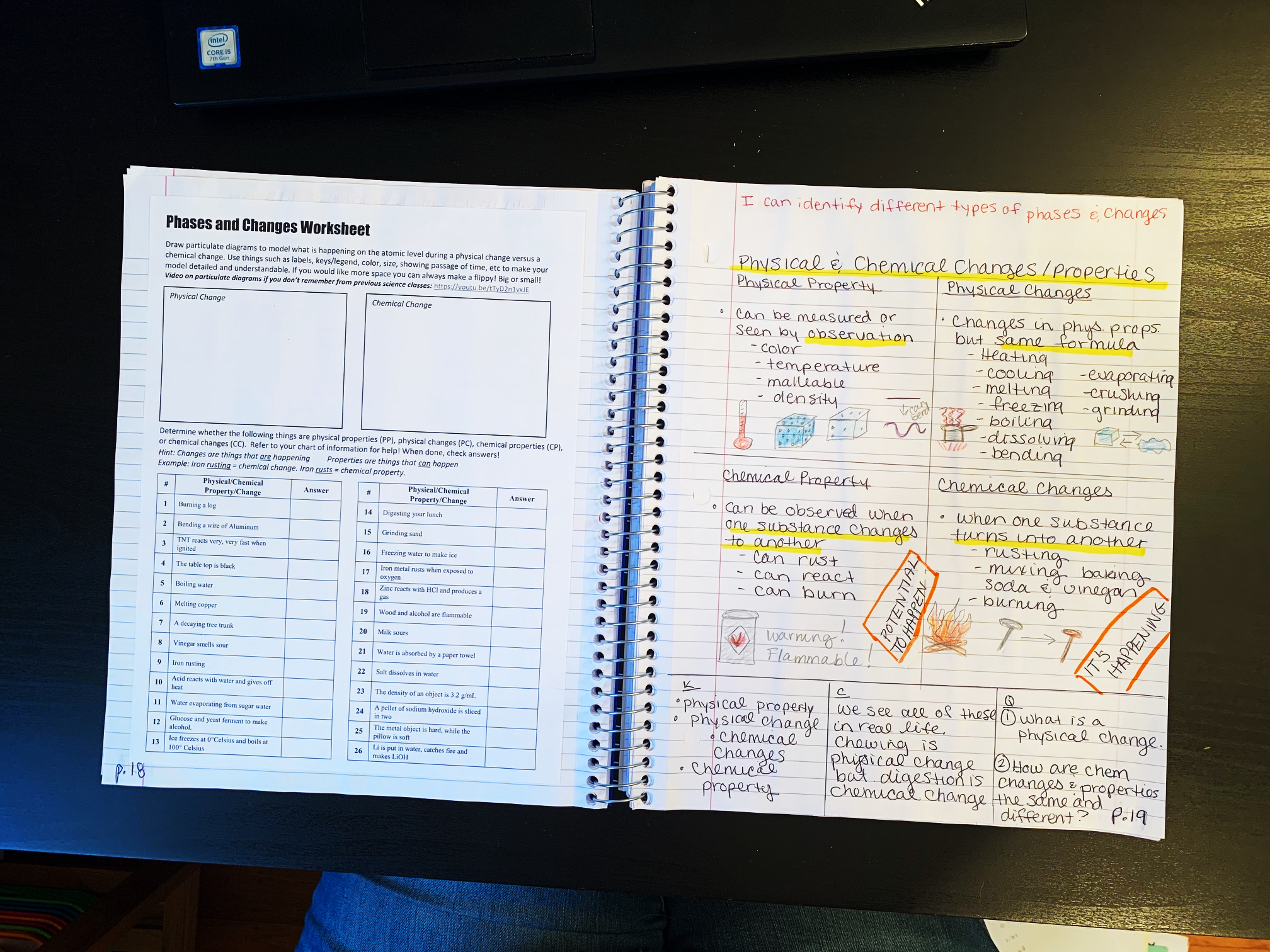 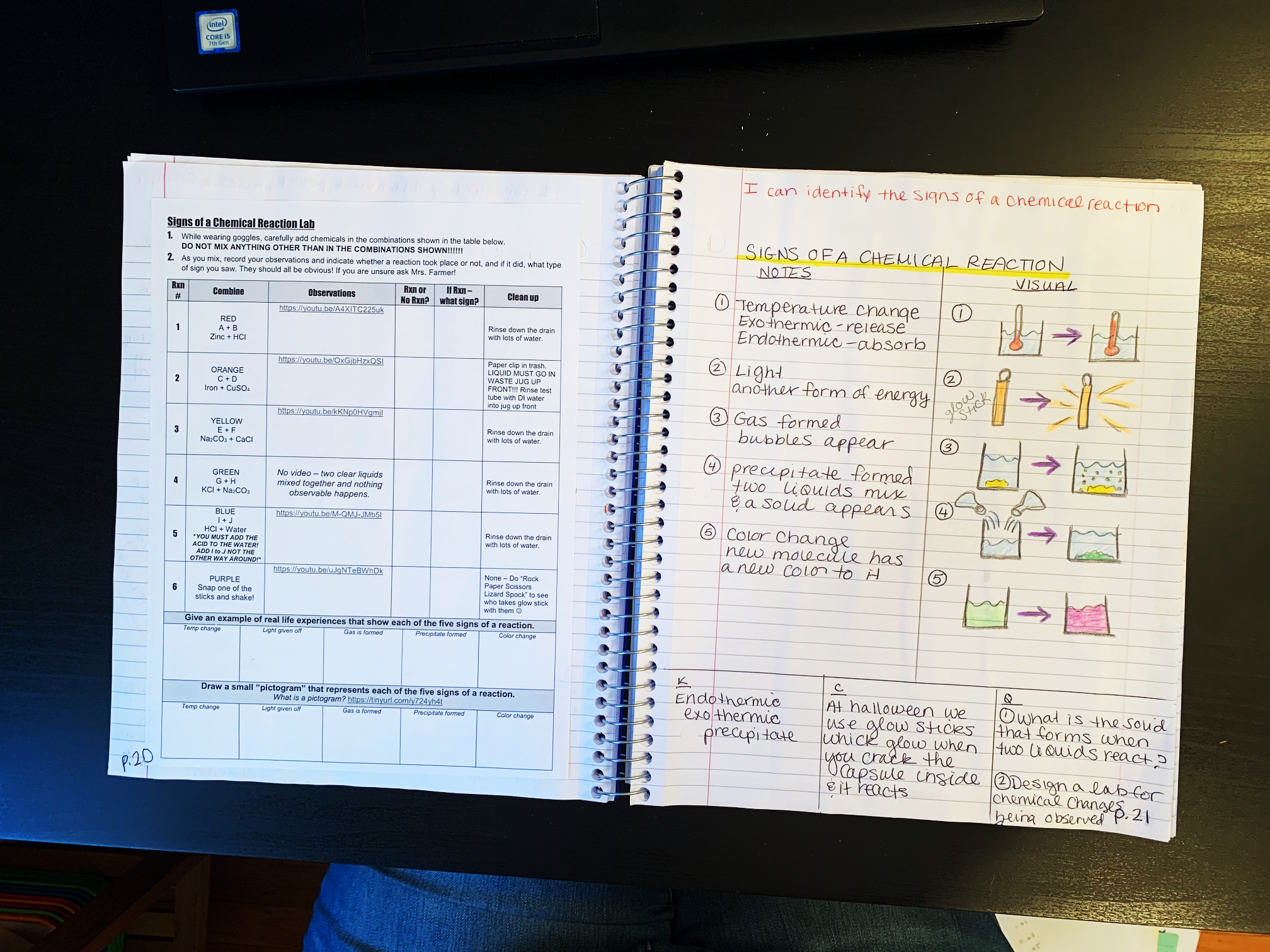 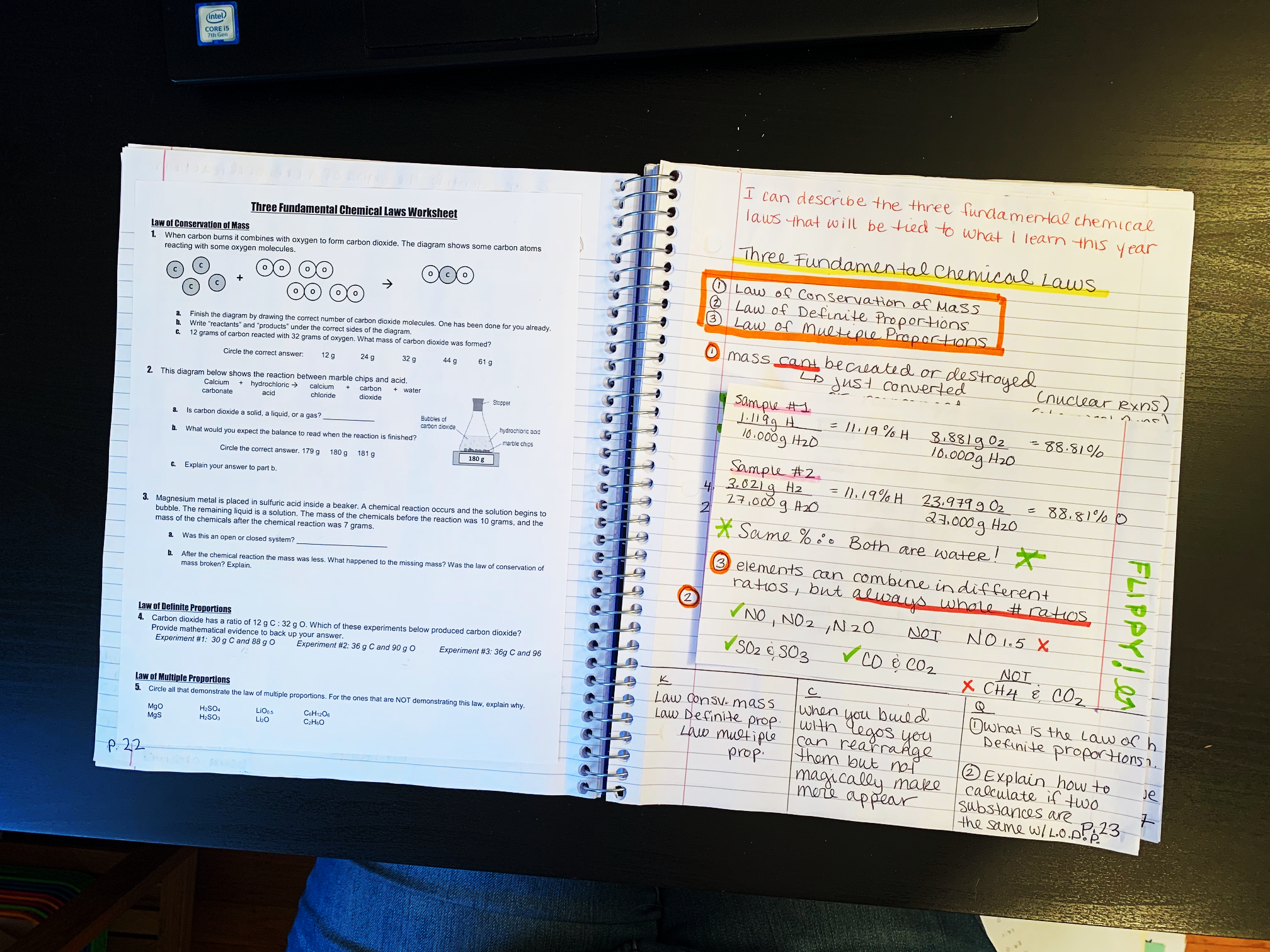 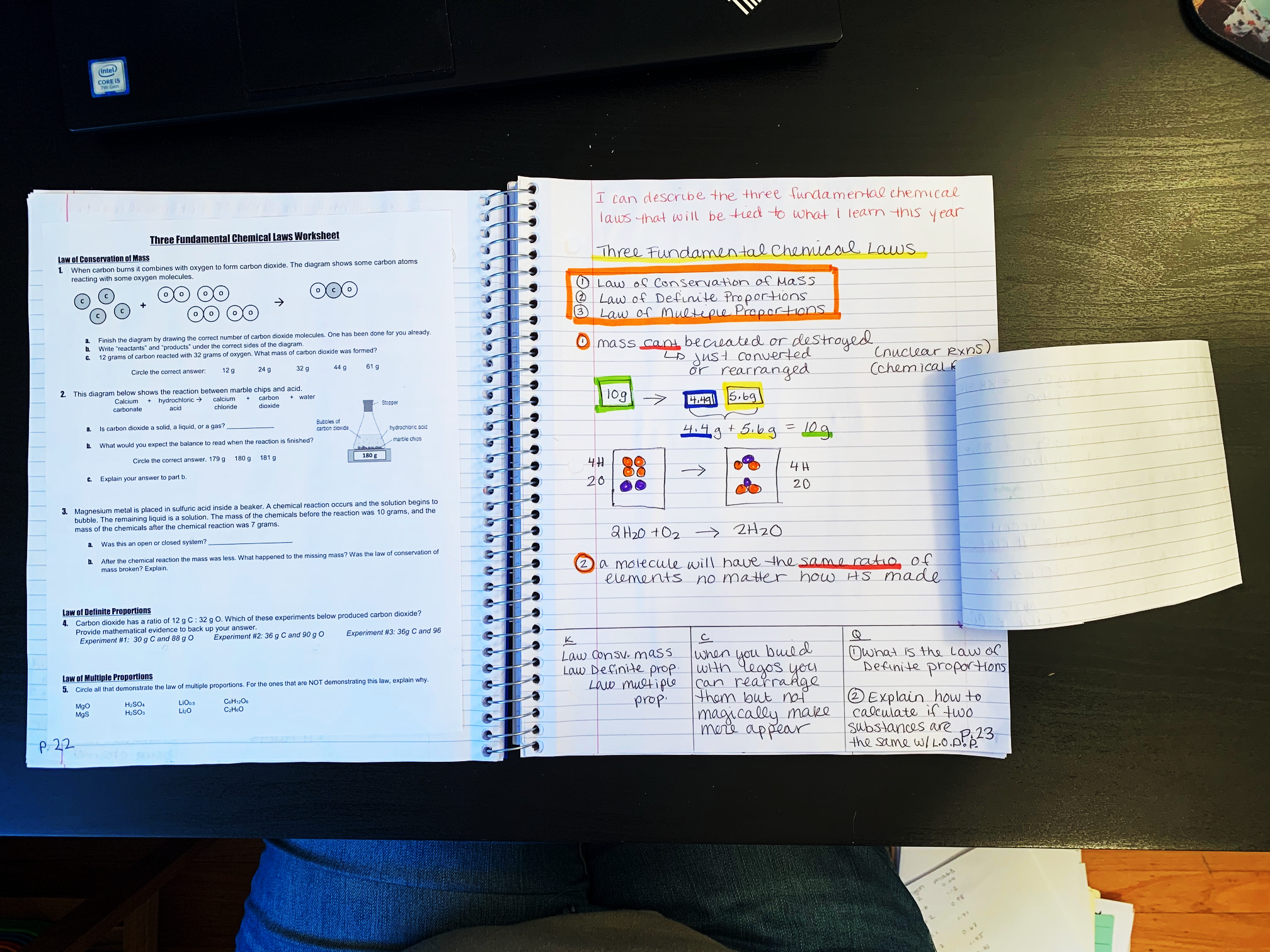 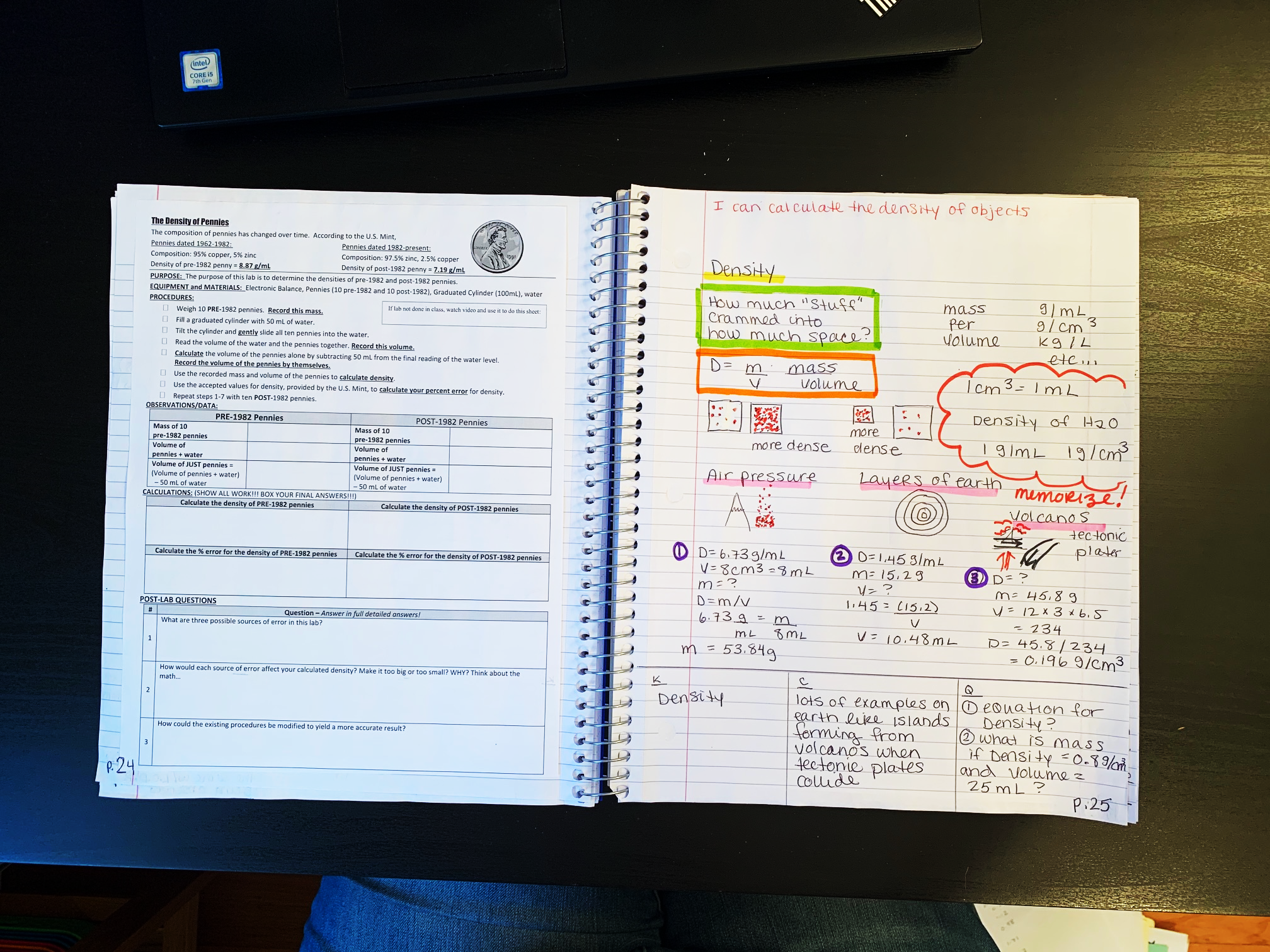 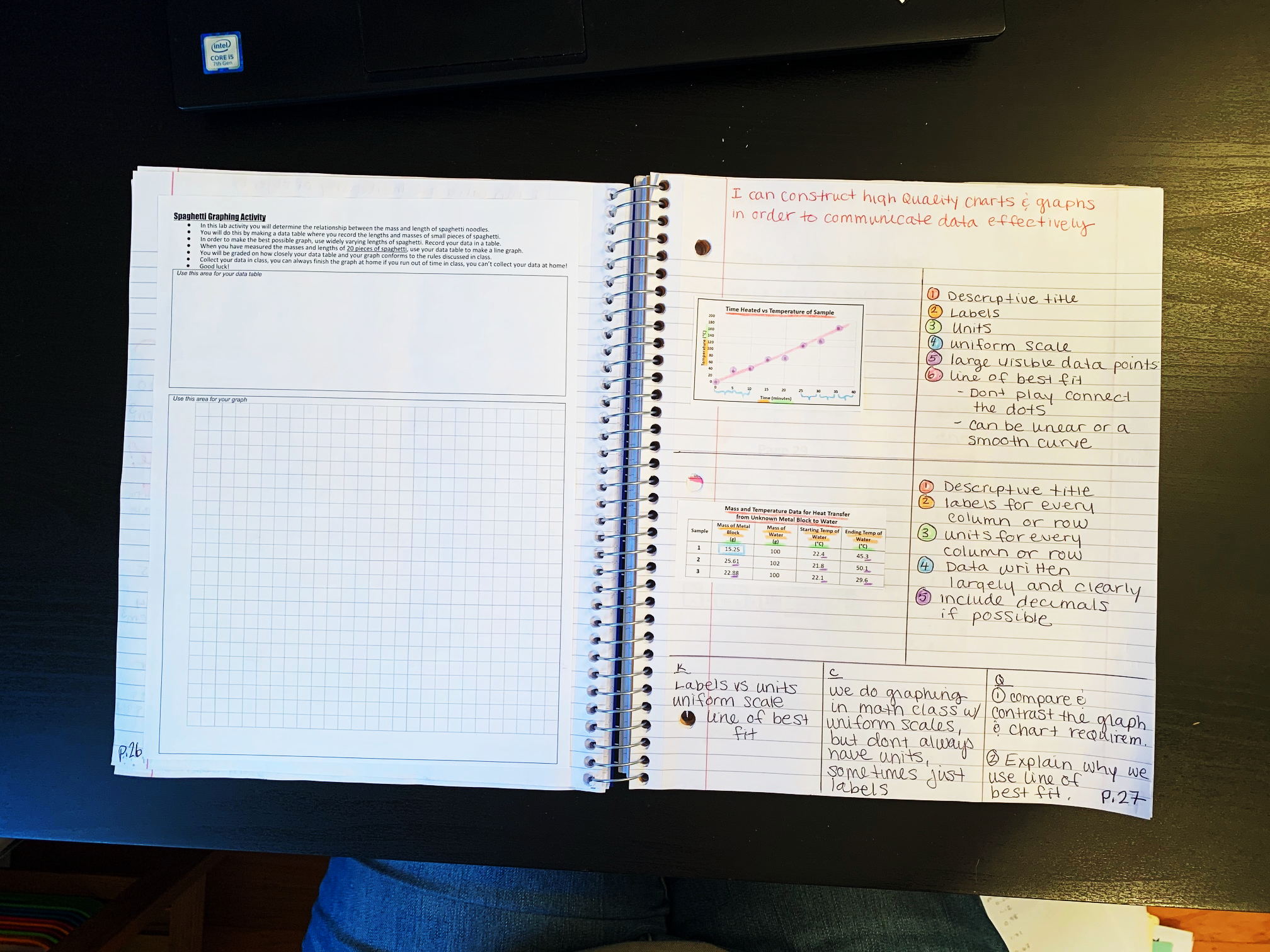 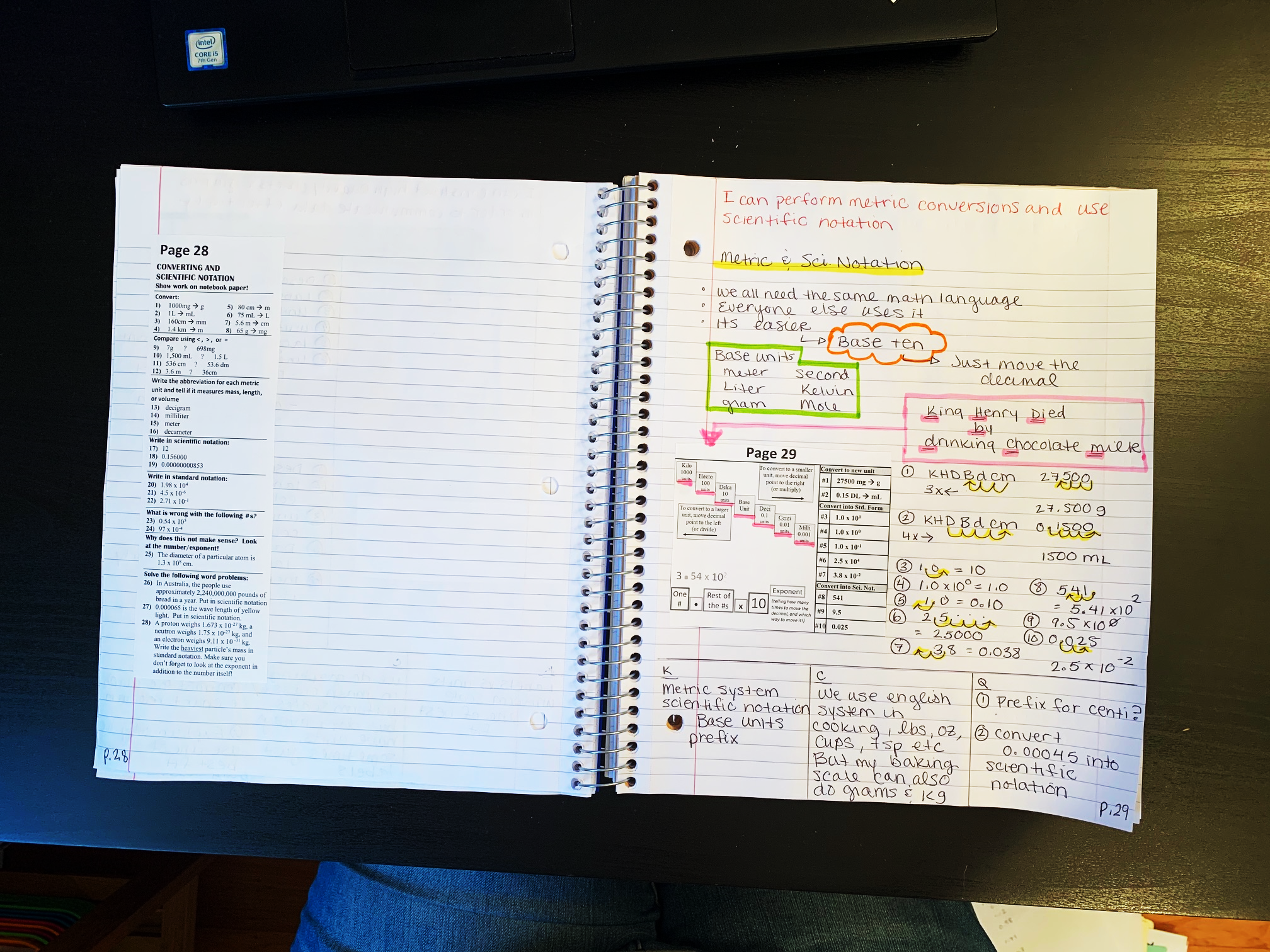